Z
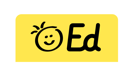 STUDY GUIDE • Log into Ed
Five Feet Apart.
Novel by Rachael Lippincott with Mikki Daughtry and Tobias Iaconis
English II & Pre AICE-English II
Directions
English II & Pre AICE English II
For this Summer Reading Assignment: 
READ novel, Five Feet Apart by Rachael Lippincott. 
SAVE PowerPoint and PDF of novel to Office365 and/or personal computer. 
COMPLETE the following slides. 
SUBMIT via Canvas between Friday, August 19th and Friday, August 26th 2022.
English II & Pre AICE-English II
Type in the box
Quick write
Write a response to one of these prompts:
Describe a strategy you use to manage stressful situations. What are some positive ways this strategy has helped you?
What is your approach to planning and setting goals for yourself? Do you prefer your daily schedule to be very structured or more flexible? Explain.
English II & Pre AICE-English II
Type in the box.
Comprehension CheckChapters 1-4
After reading each section of the book, write responses to these items:
What significant events happened in this section of the book?
Who were the characters involved in the  reading, and how did they interact with each other?
Summarize this section of the book in tweet length (280 characters or fewer).
What do you predict will happen next? Why?
English II & Pre AICE-English II
Type in the box.
Comprehension CheckChapters 5-9
After reading each section of the book, write responses to these items:
What significant events happened in this section of the book?
Who controls the character’s actions? How does this make him or her feel or react?
What part of today’s reading did you find most interesting or compelling? Why?
English II & Pre AICE-English II
Type in the box.
Comprehension CheckChapters 10-13
After reading each section of the book, write responses to these items:
What is the one thing the writer makes you curious about? Why? 
Who were the characters involved in the  reading, and how did they interact with each other?
What feeling did this portion of the book evoke for you?
English II & Pre AICE-English II
Type in the box.
Comprehension CheckChapters 14-18
After reading each section of the book, write responses to these items:
What significant events happened in this section of the book?
Who were the characters involved in the  reading, and how did they interact with each other?
How is the main character changing? What is he or she learning about life and the role he or she plays in it?
English II & Pre AICE-English II
Type in the box.
Comprehension CheckChapters 19-22
After reading each section of the book, write responses to these items:
What significant events happened in this section of the book?
Whose viewpoint gives you better insight into the situation in this section of the book, Stella’s or Will’s? Explain.
Choose a quotation from today’s reading and explain why you chose it. Does it seem meaningful? Is it confusing? What do you like about it?
English II & Pre AICE-English II
Type in the box.
Comprehension CheckChapters 23-27
After reading each section of the book, write responses to these items:
What significant events happened in this section of the book?
Summarize this section of the book in tweet length (280 characters or fewer).
Which character in the book would you most like to meet? Why?
English II & Pre AICE-English II
Type in the box.
Comprehension CheckChapters 28-31
After reading each section of the book, write responses to these items:
Who were the characters involved in the  reading, and how did they interact with each other?
What do you think the author’s purpose was in writing this book? What ideas was he or she trying to get across? 
Summarize this section of the book in tweet length (280 characters or fewer).
English II & Pre AICE-English II
Type in the box.
Reflection
Write a response to one of these prompts: 
What did you enjoy most about reading this book?
What lesson do you take away from reading this book, and how might you apply it to your own life? 
What did you struggle with while reading this book?
What will you do differently the next time you read a novel or other book?
Pre-AICE English II
Essay PromptsPre-AICE Students ONLY
Write an essay in response to one of these prompts:
Link to Into Literature: Write an essay that explains how the following Essential Question relates to Five Feet Apart: “How can we escape what oppresses us?” Include specific examples and evidence from the novel to support your answer. 
Analysis: In an essay, discuss the different ways in which Stella and Will face the challenges associated with their illness. What do they learn from each other? Include text evidence to support your response.
Narrative: Write an additional scene or chapter that describes what happens after Stella and Will meet in the airport at the end of the novel. Consider what the characters might say to each other and how they might react.